Муниципальное бюджетное дошкольное образовательное учреждение 
детский сад №1  р.п. Тамала
Интегрированное  занятие по познавательному развитию
 « Этих дней не смолкнет слава…»
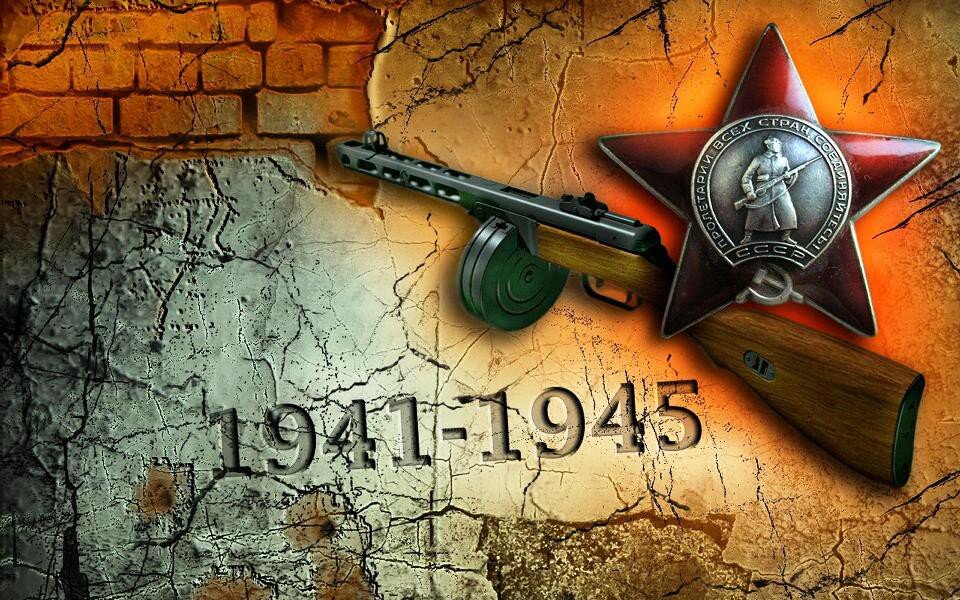 2019 год
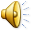 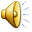 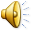 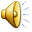 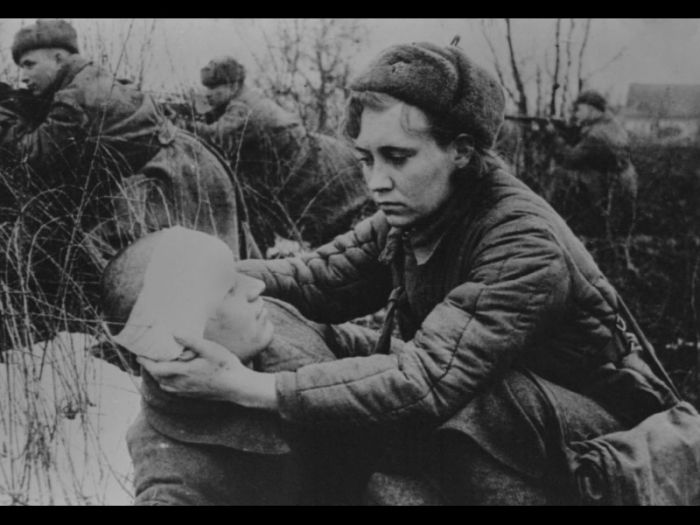 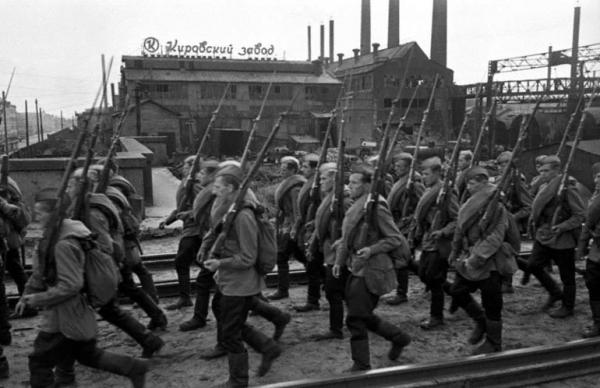 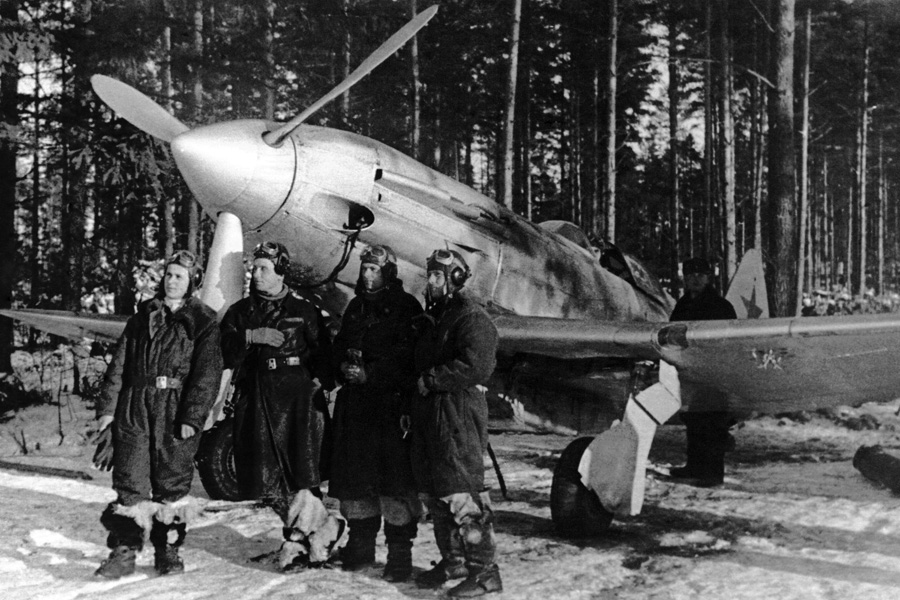 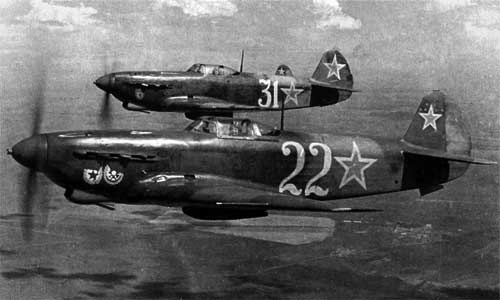 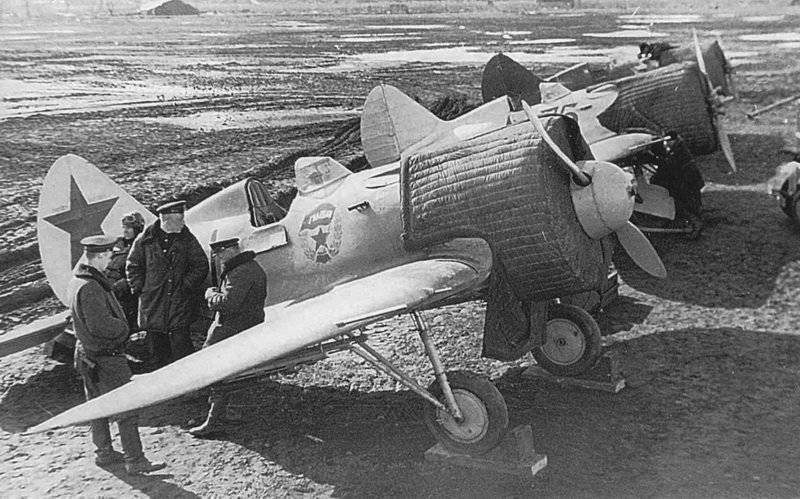 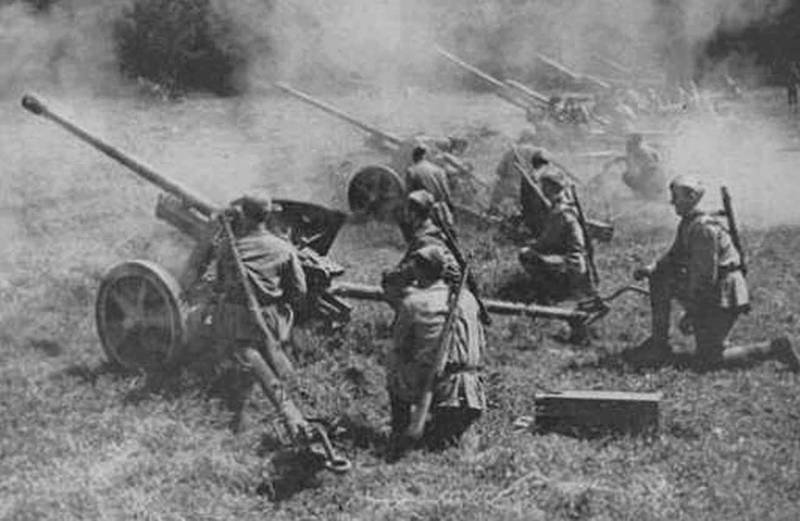 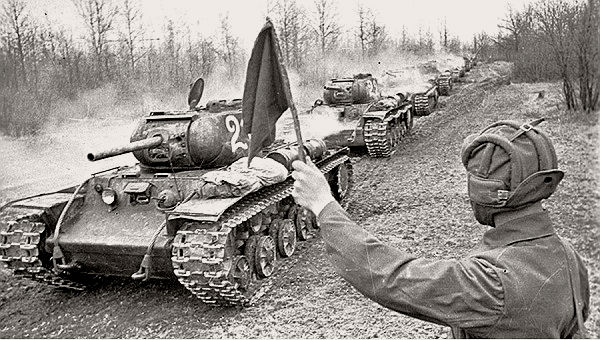 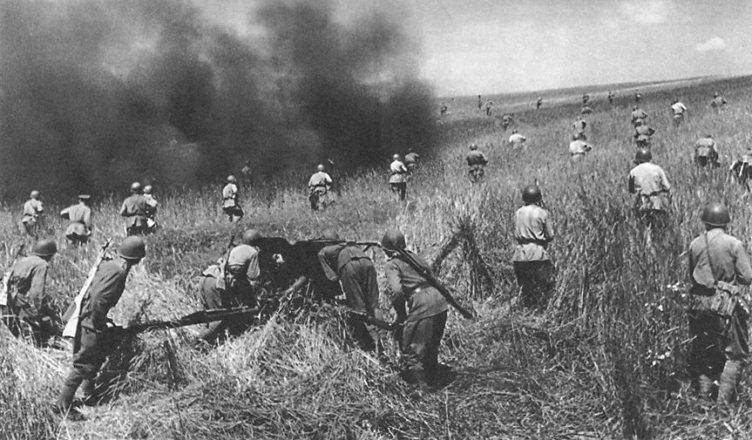 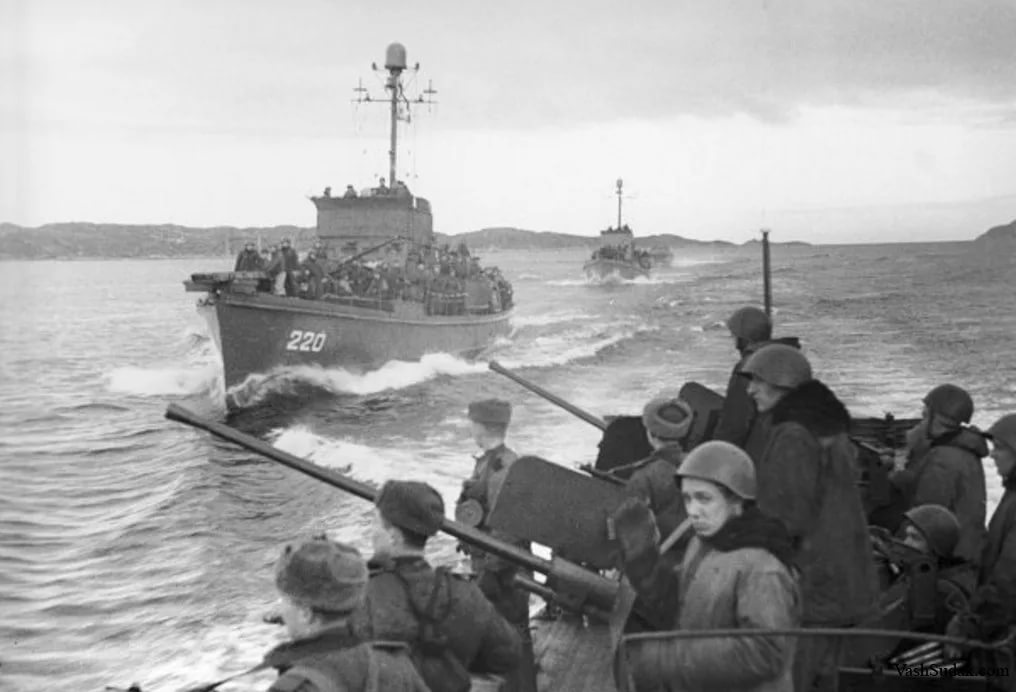 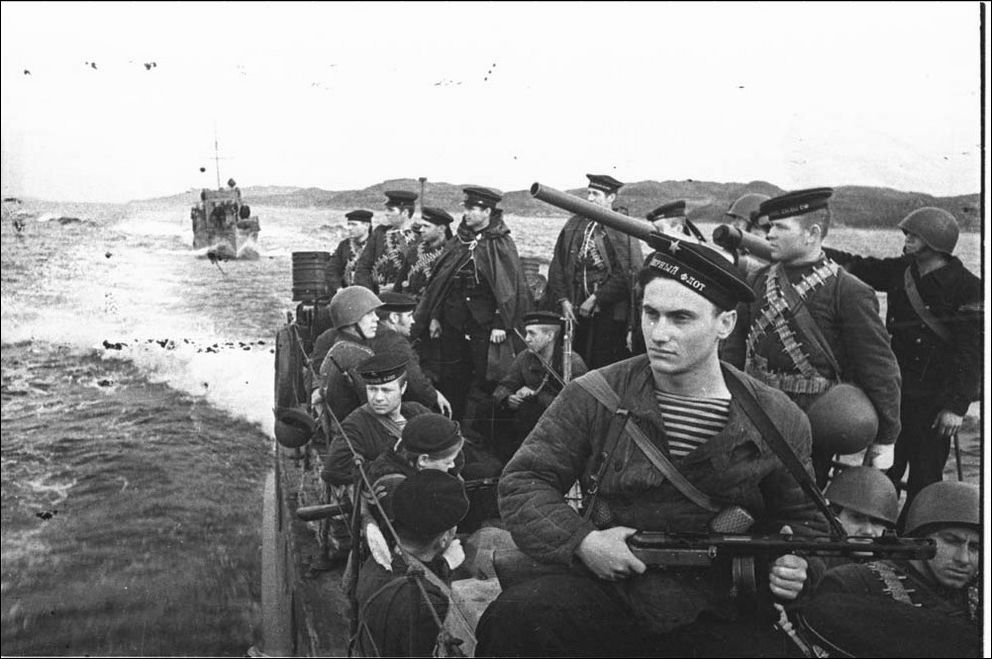 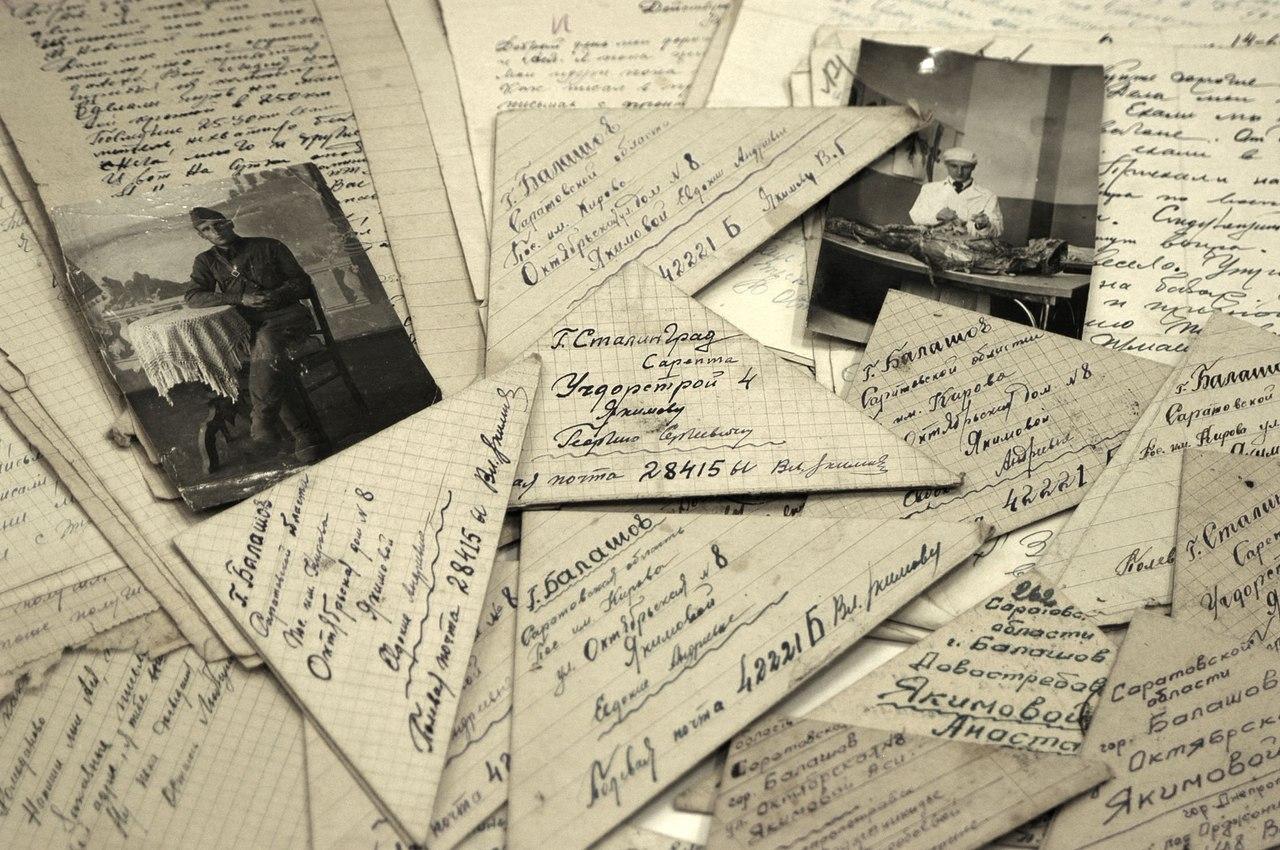 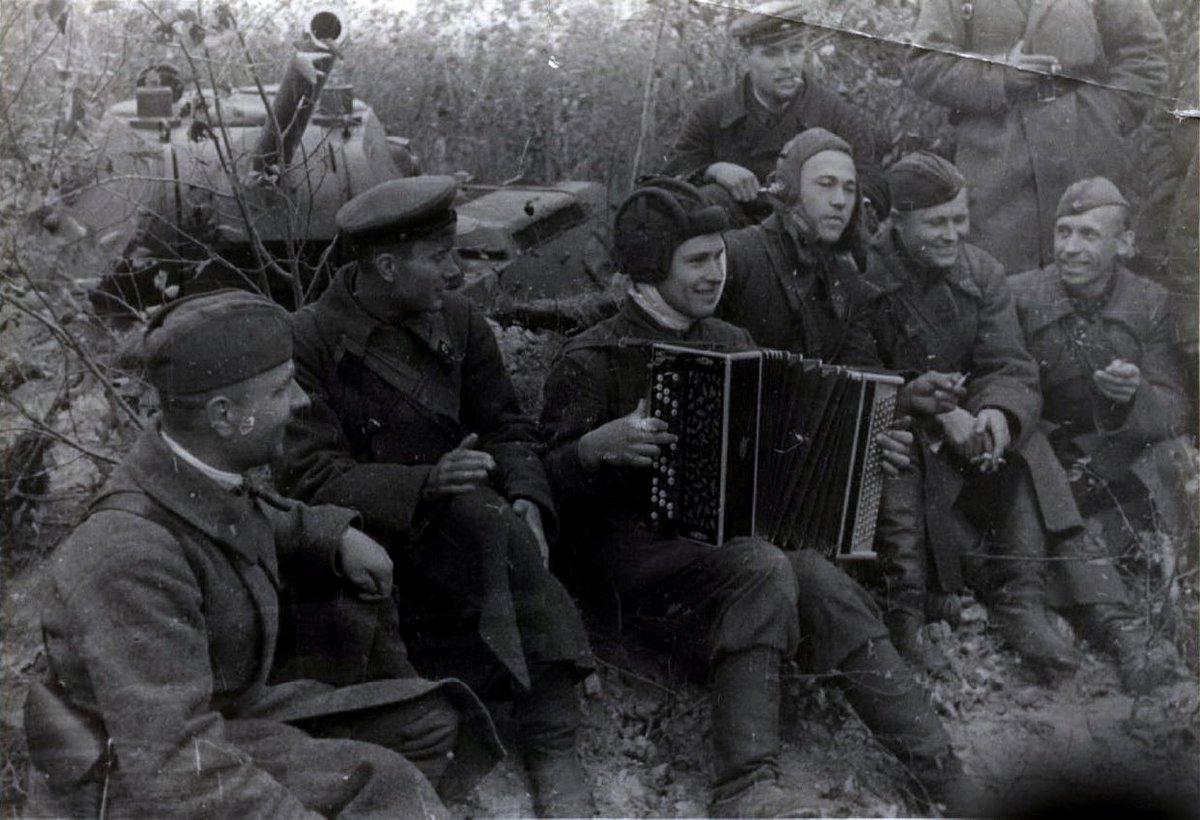 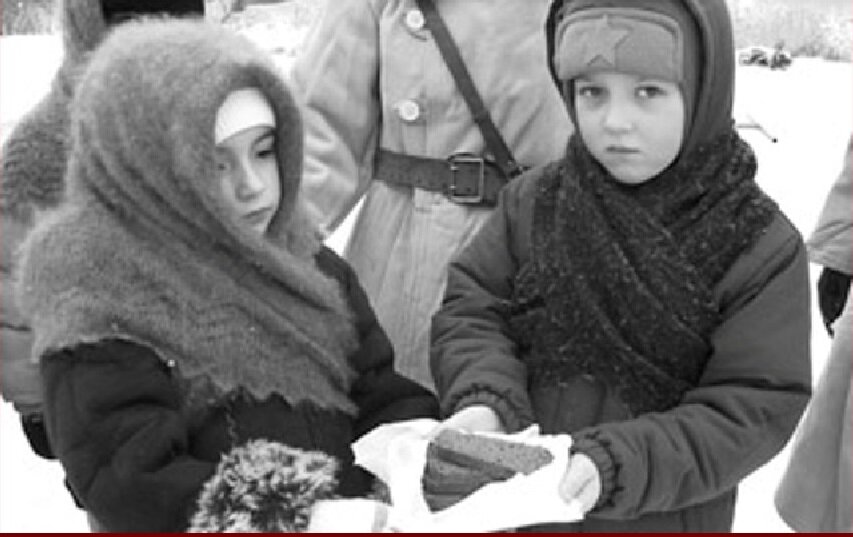 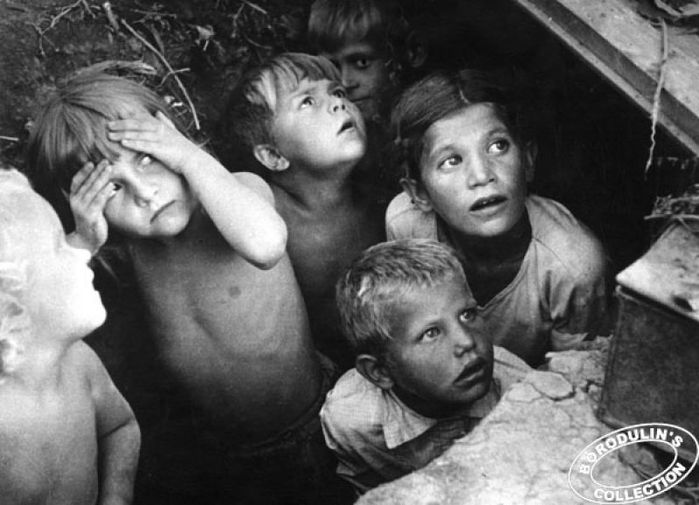 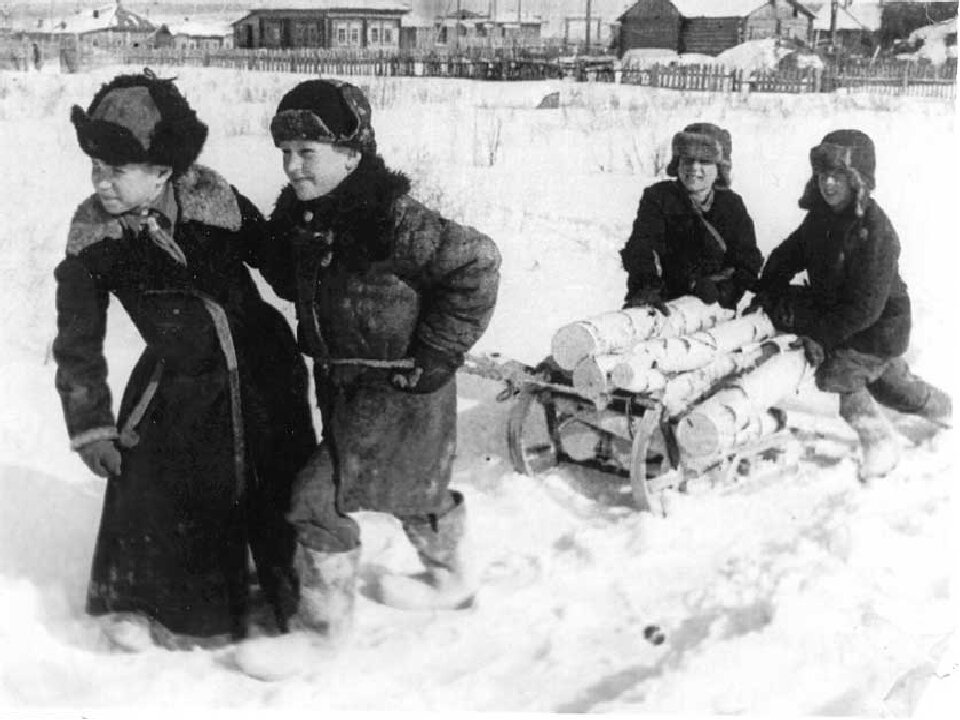 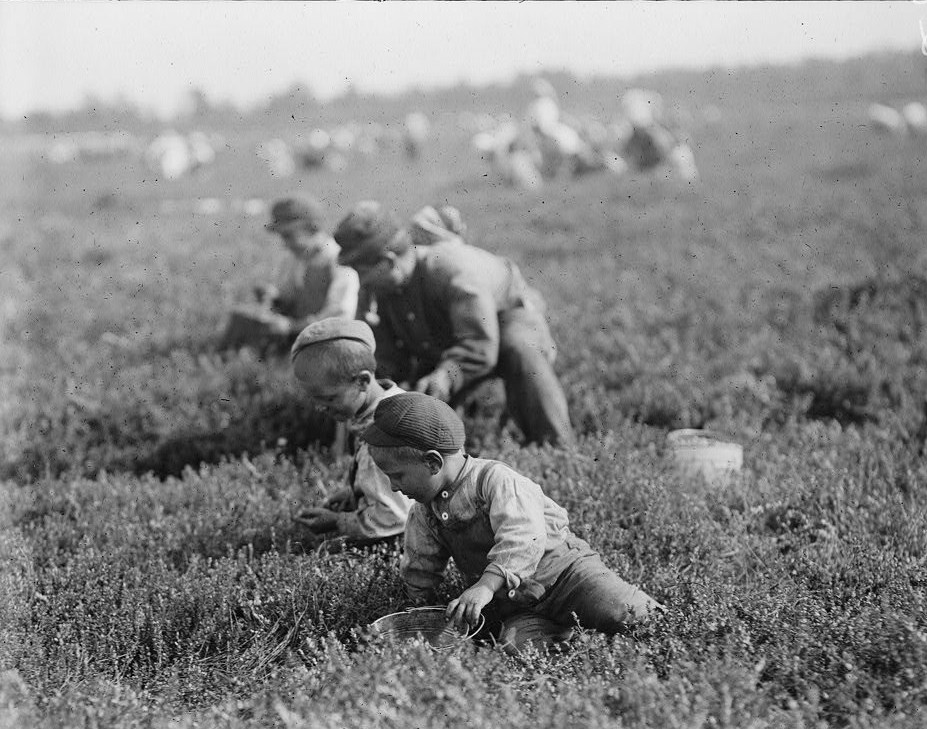 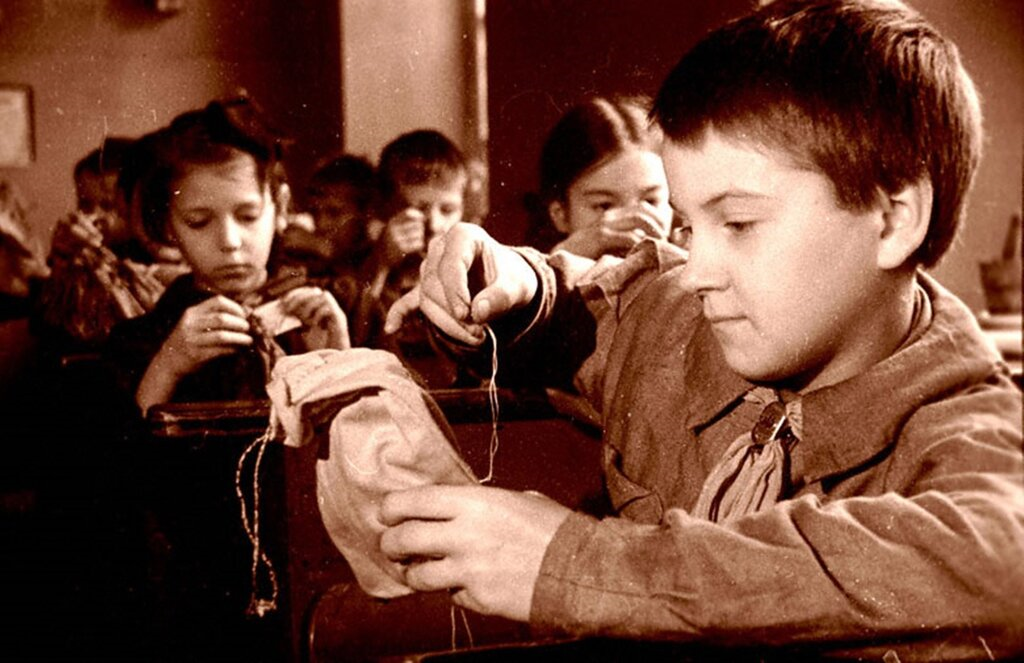 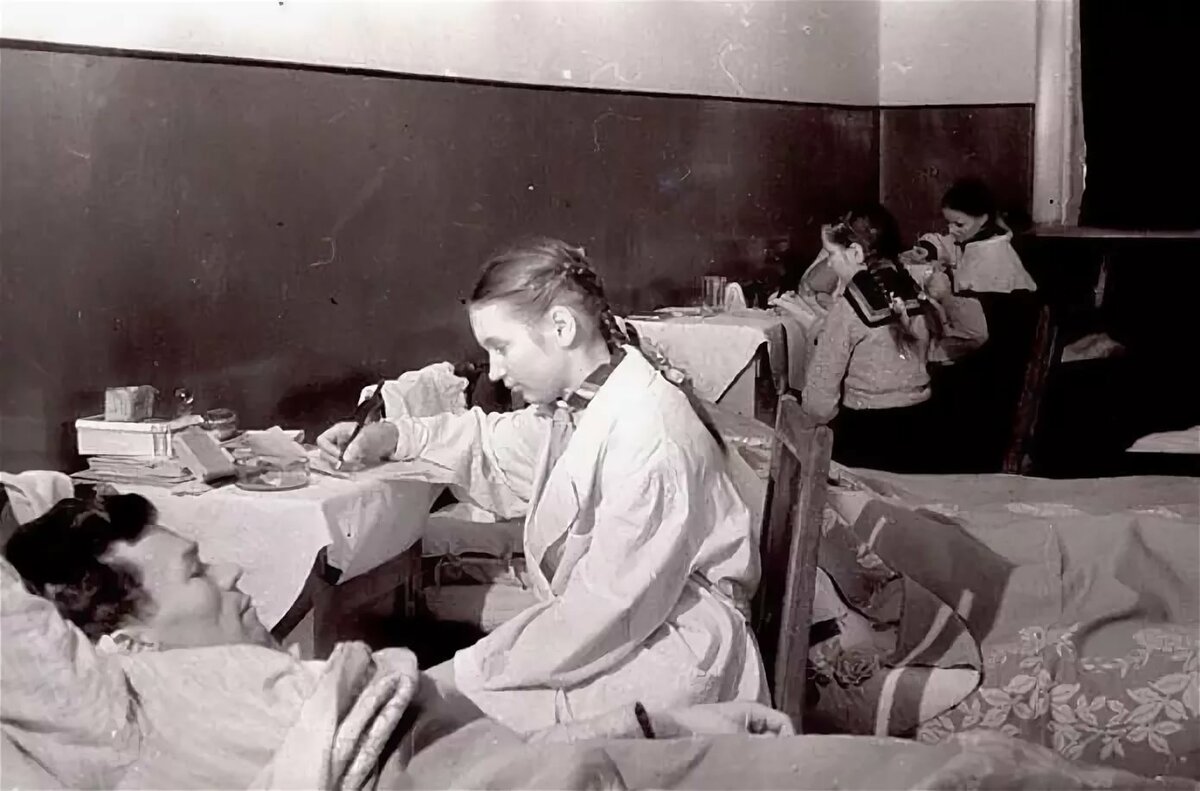 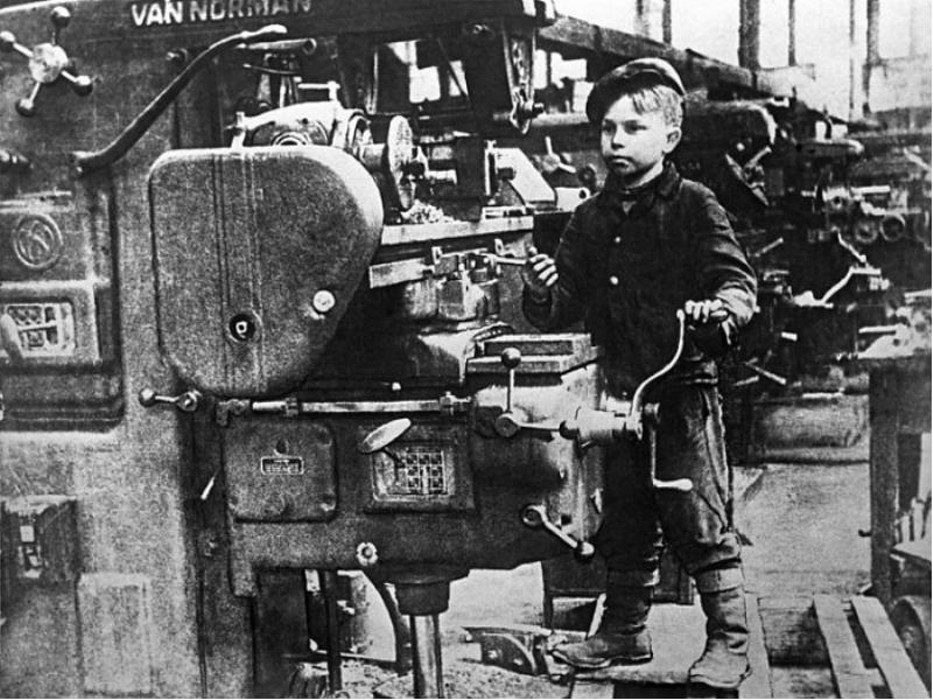 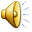 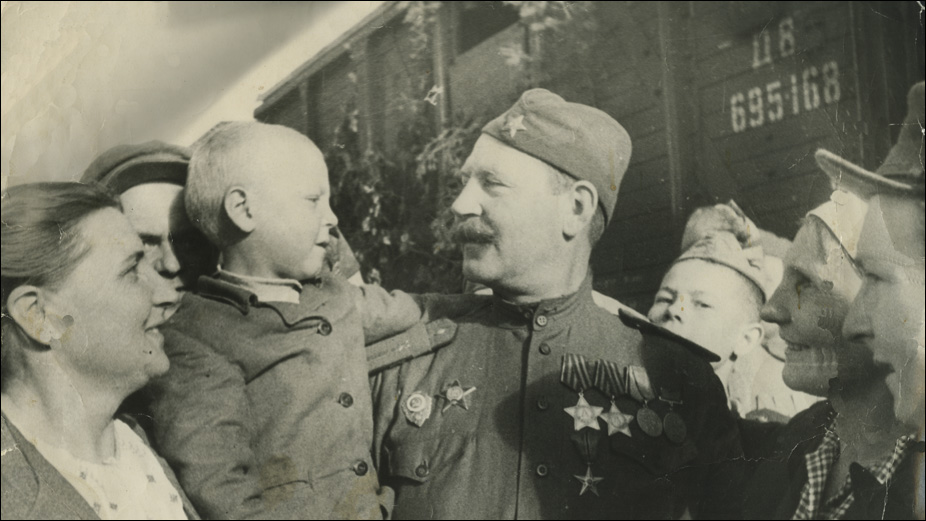 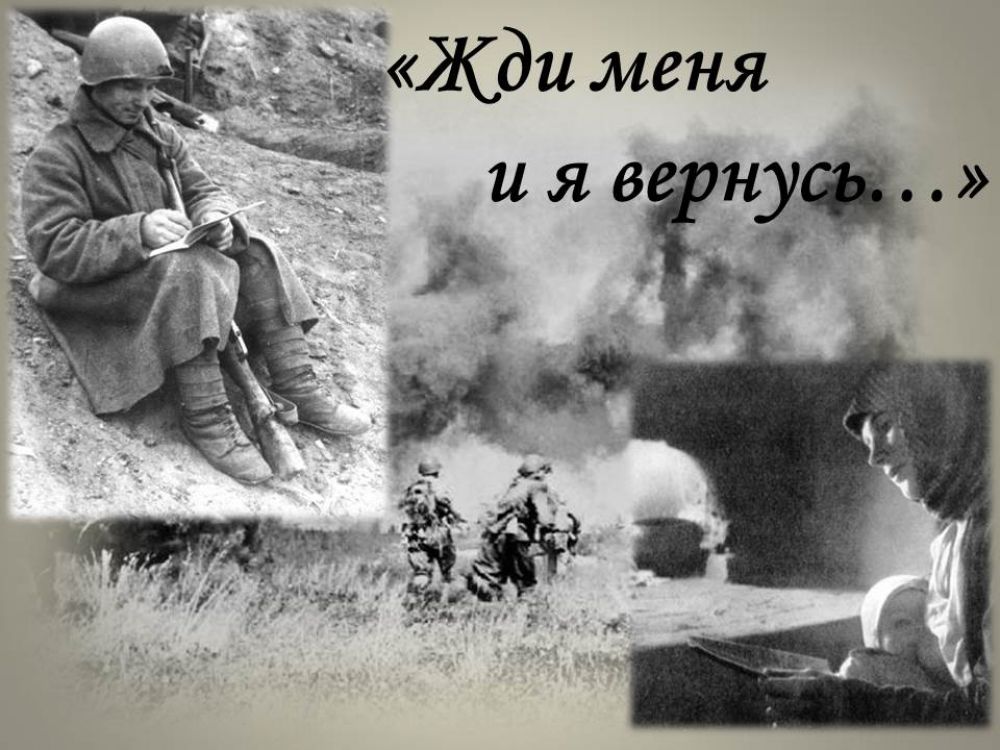 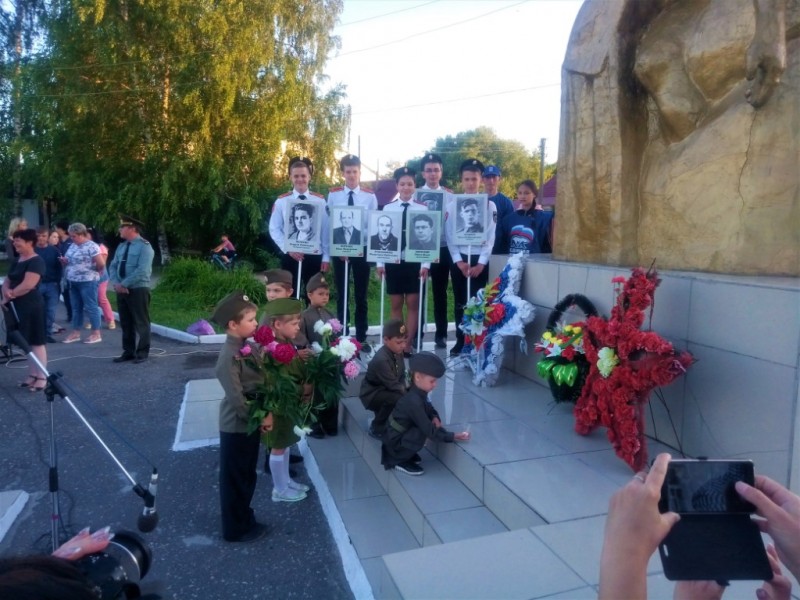 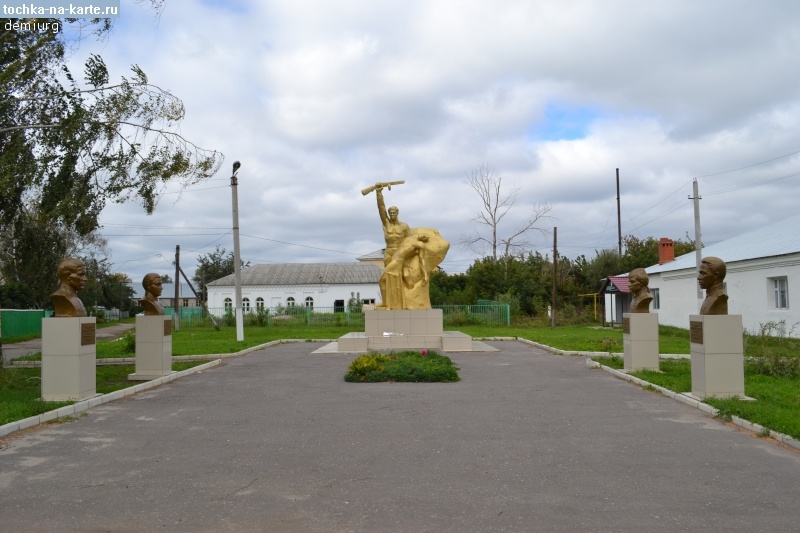 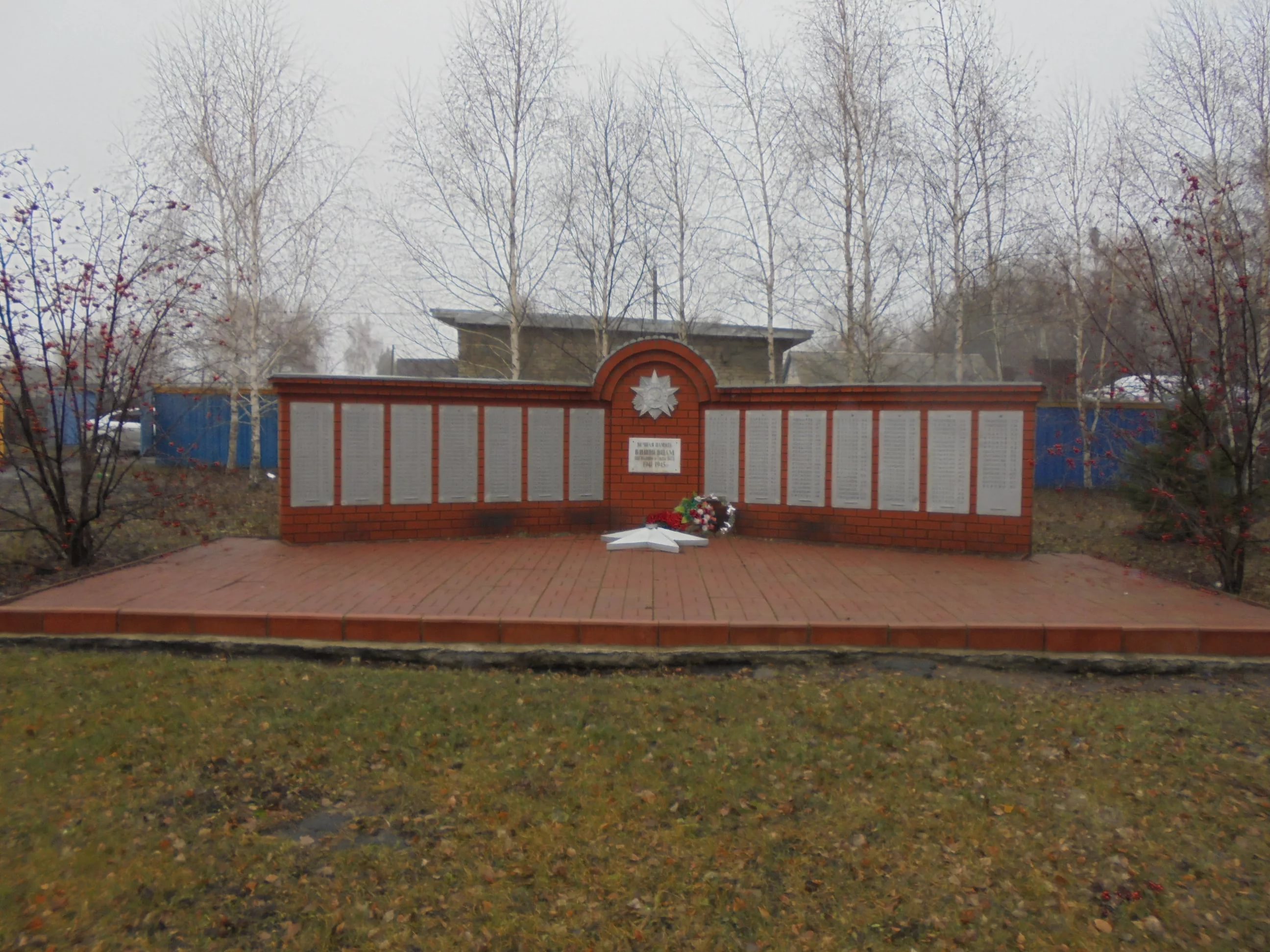 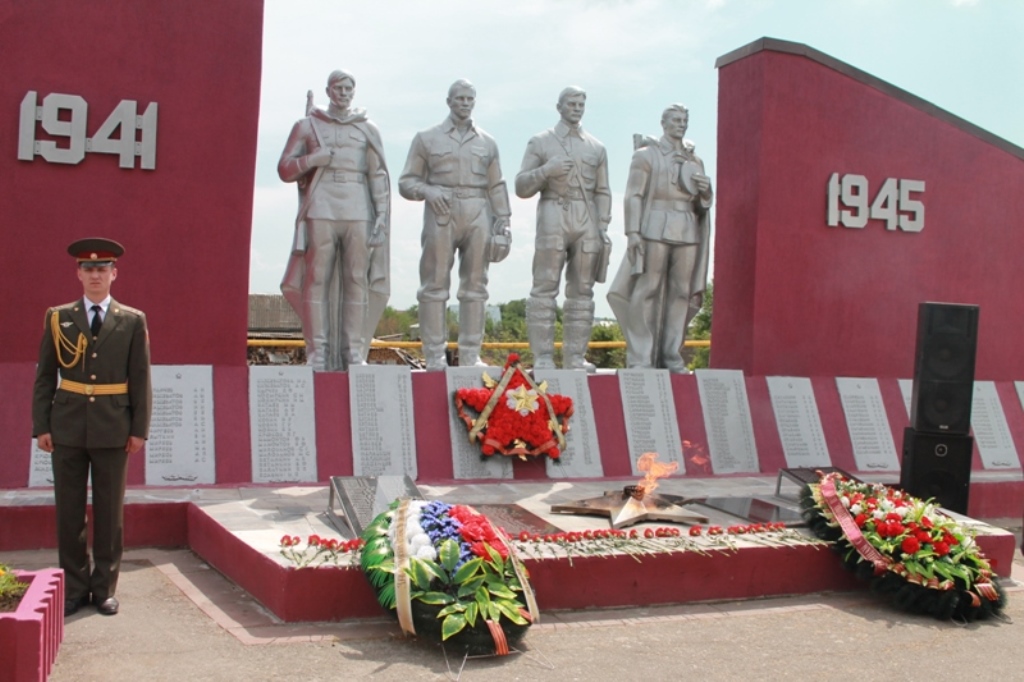 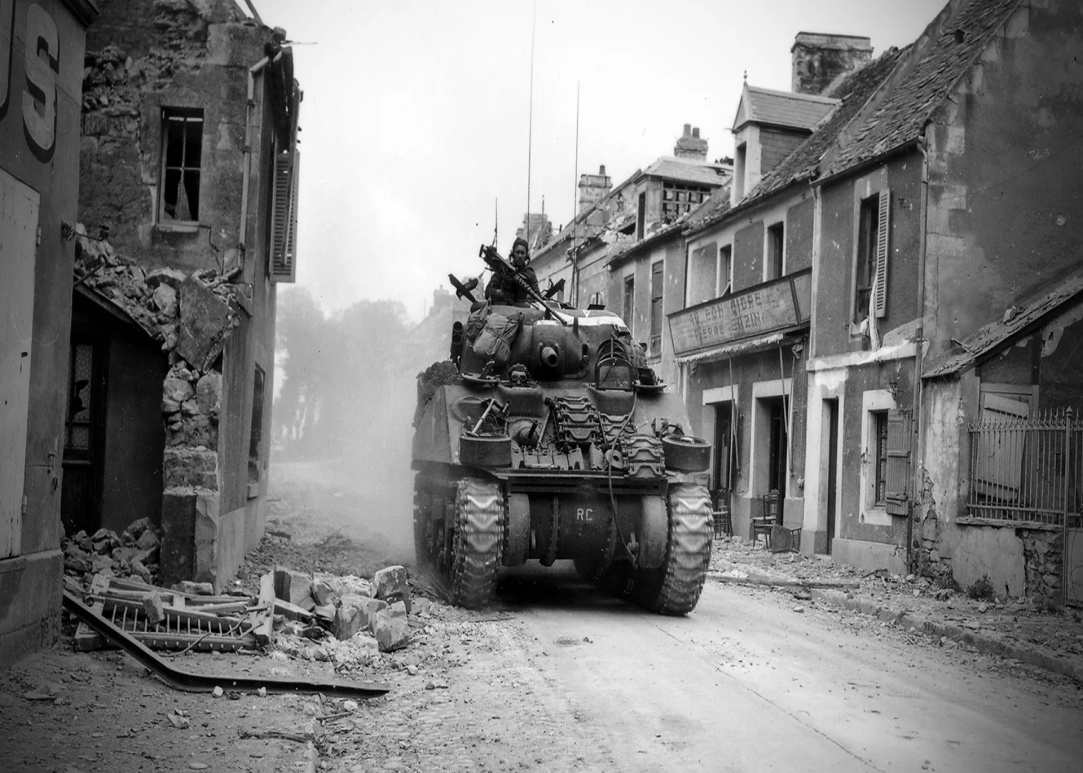 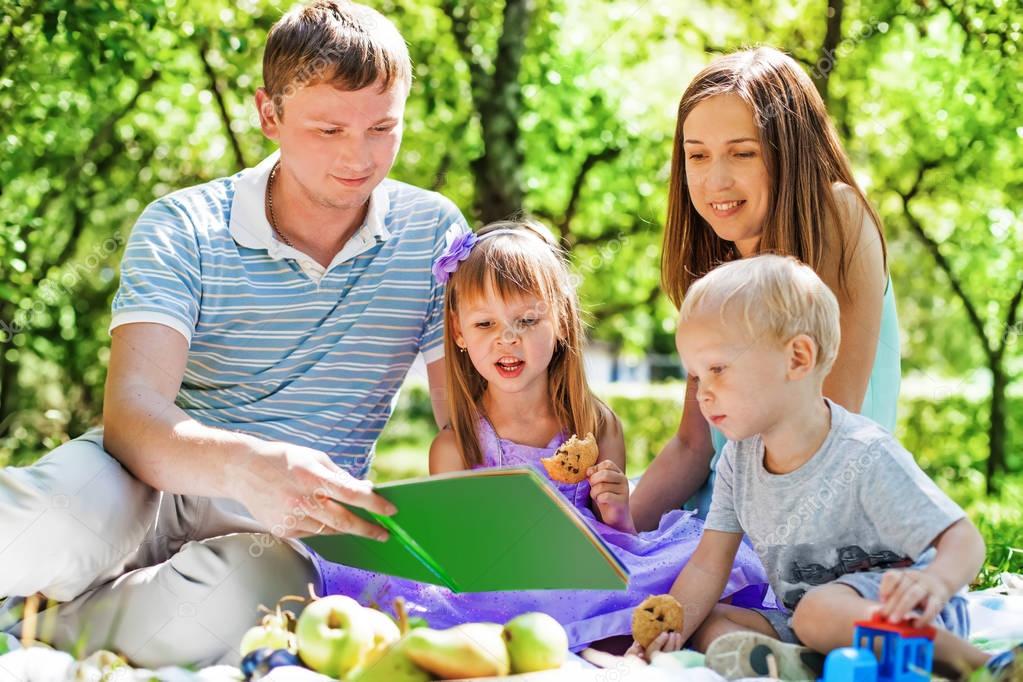 Пусть всегда будет мир!
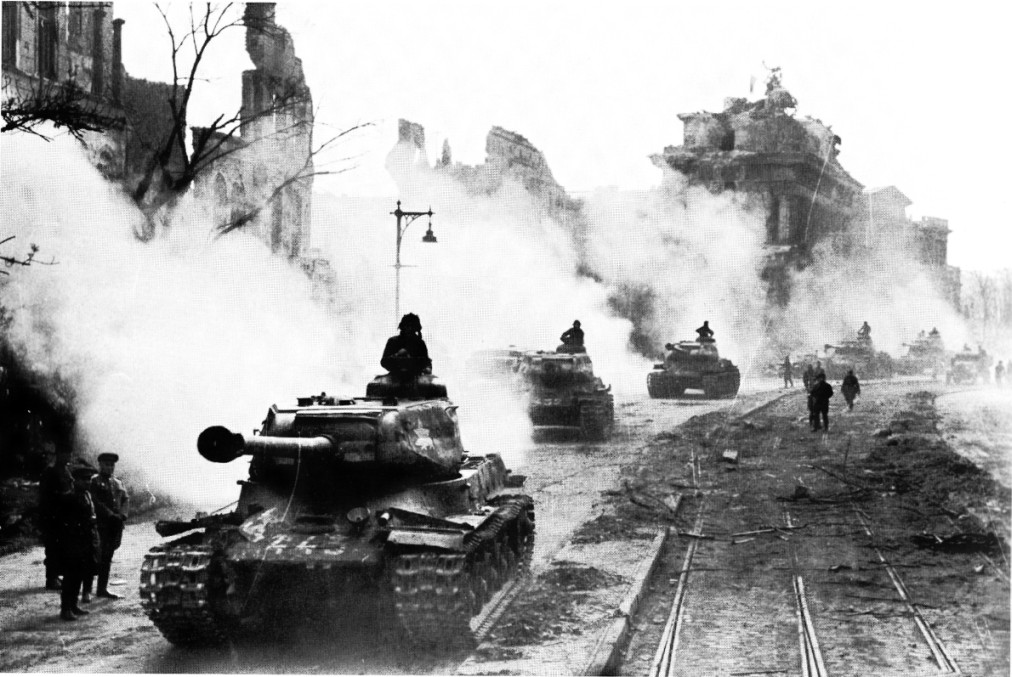 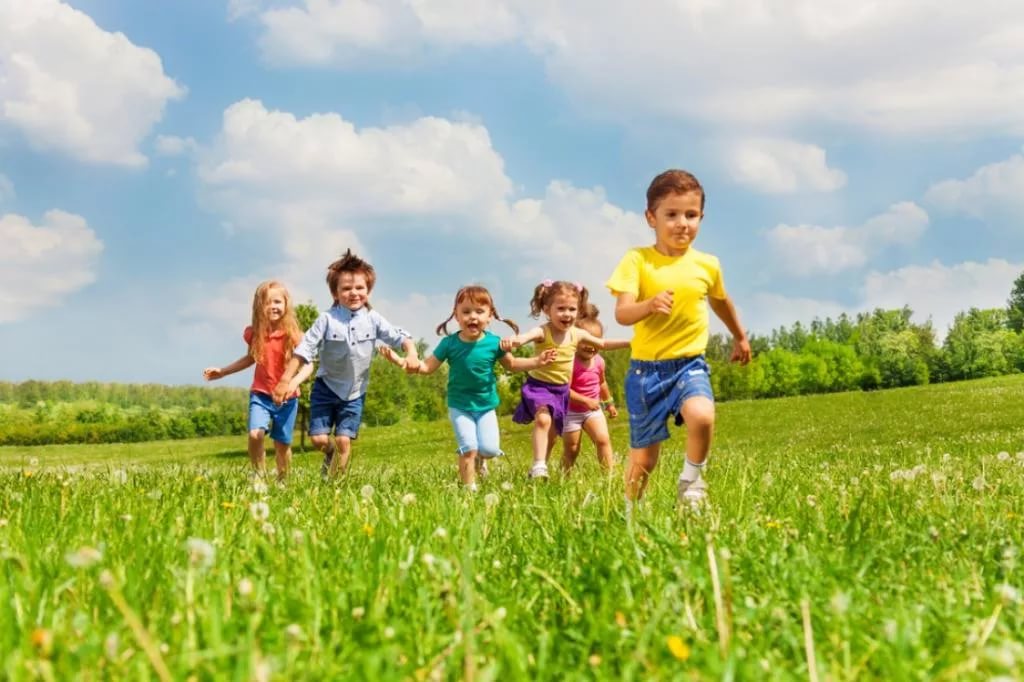